P43 Traffic Signal Standard
Now out of draft
The P43 is now out of draft and the final copy can be found at 
https://itsspec.nzta.govt.nz/P-series
Process for change
NZTA remains the owner of the document 
SNUG and others can recommend changes to the document 
SNUG committee ratifies the changes and the NZTA representative on the committee then takes these ratified changes back to NZTA to have the document amended/updated.
Process
Dan Burgess
NZTA/P43 Committee Rep
Current state of P43
Although we have only just removed the draft it is time for a first revision.
Changes required are:
Cycle loop layout
Review the standard referenced
Pole type review 
Addition of UPS
Anything else???
Questions
For any questions or recommendations please feel free to email any committee members or post them on the forum.
TCD Trials
Pavement marker trials
flashing yellow 
flashing red at a stop control 
steady red illuminated
Two aspect cycle trial
Directional cycle signals trial
Advance stop box buffer
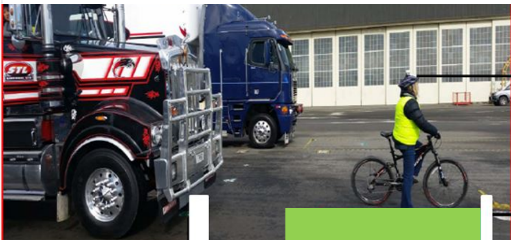